Вечер встречи выпускников 2014
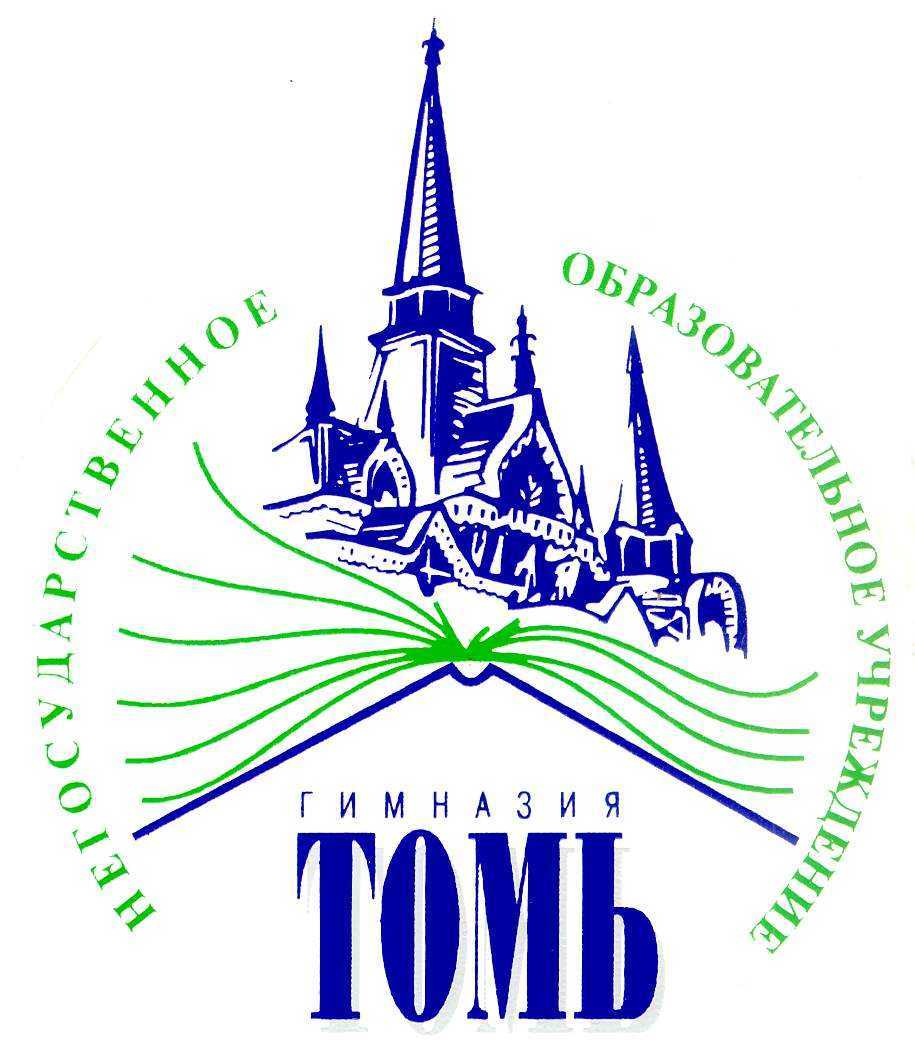 Классный руководительРылова Ольга Николаевна
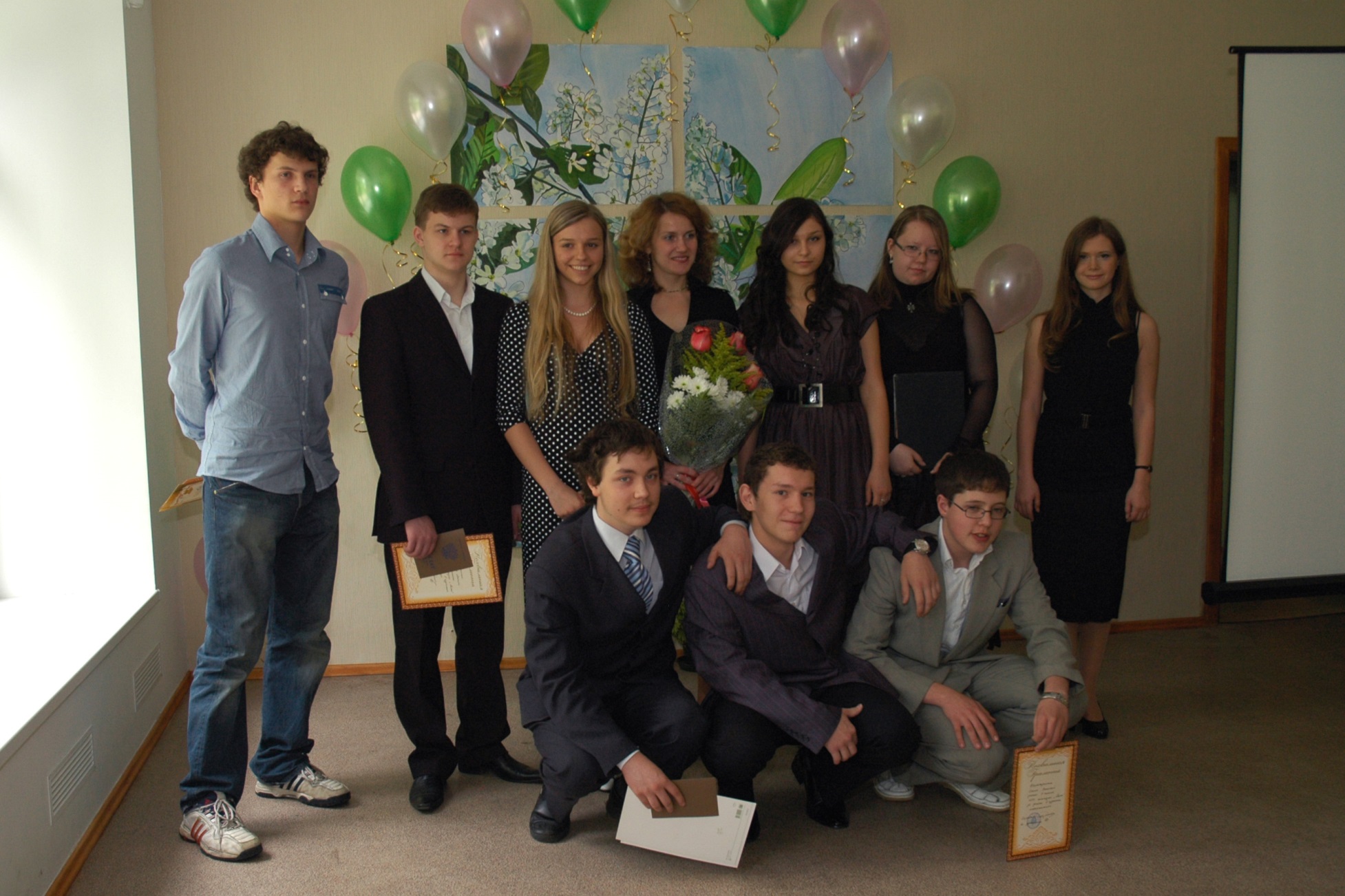 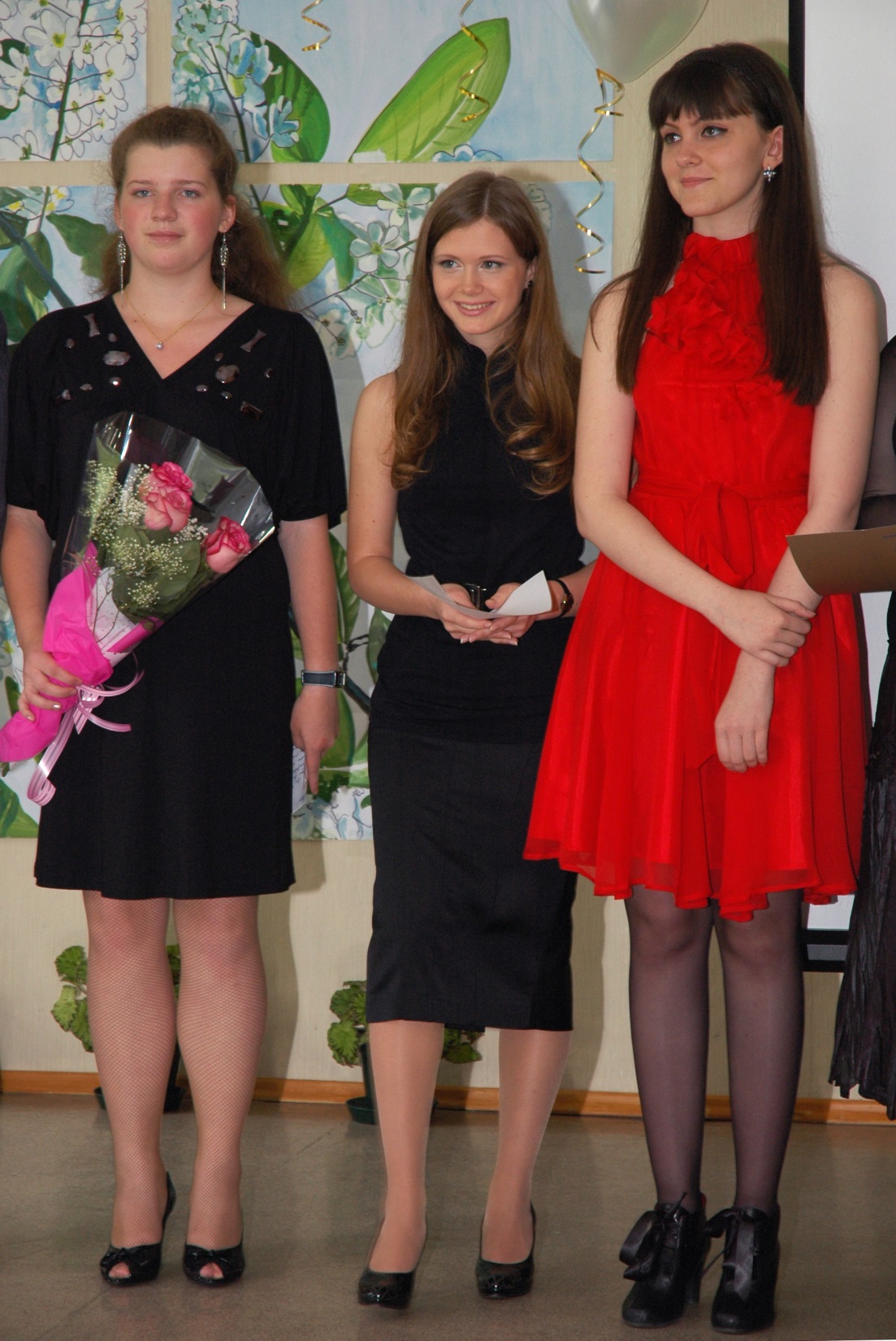 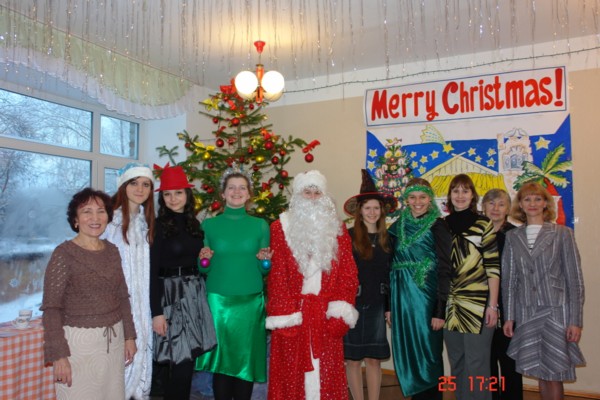 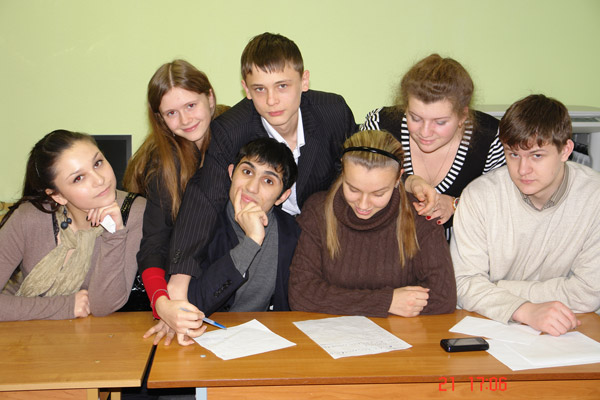 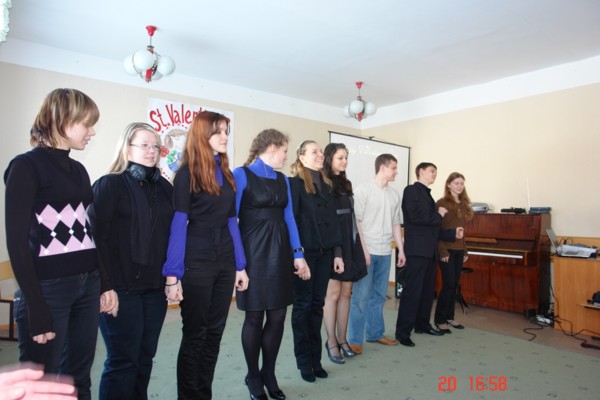 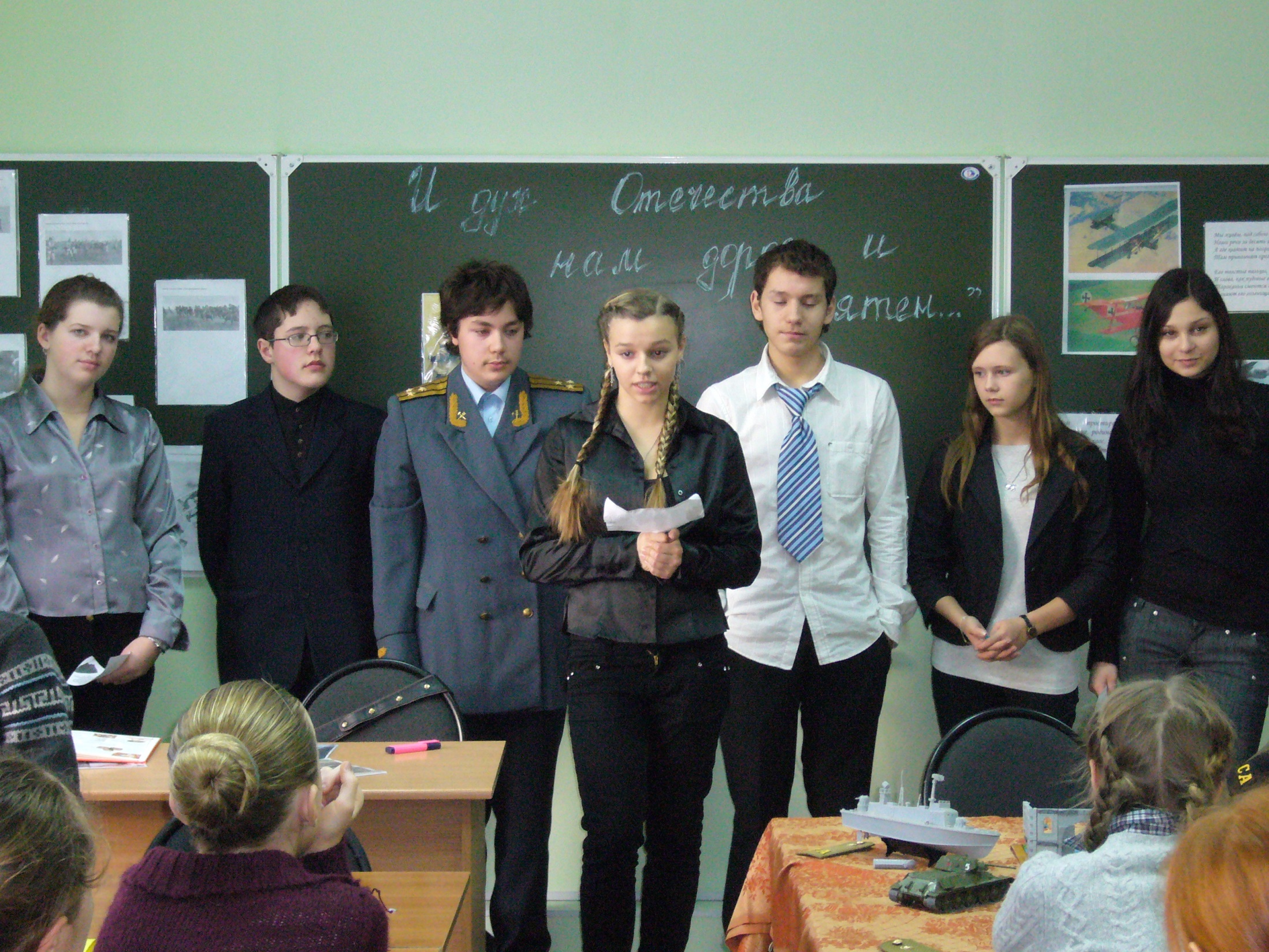 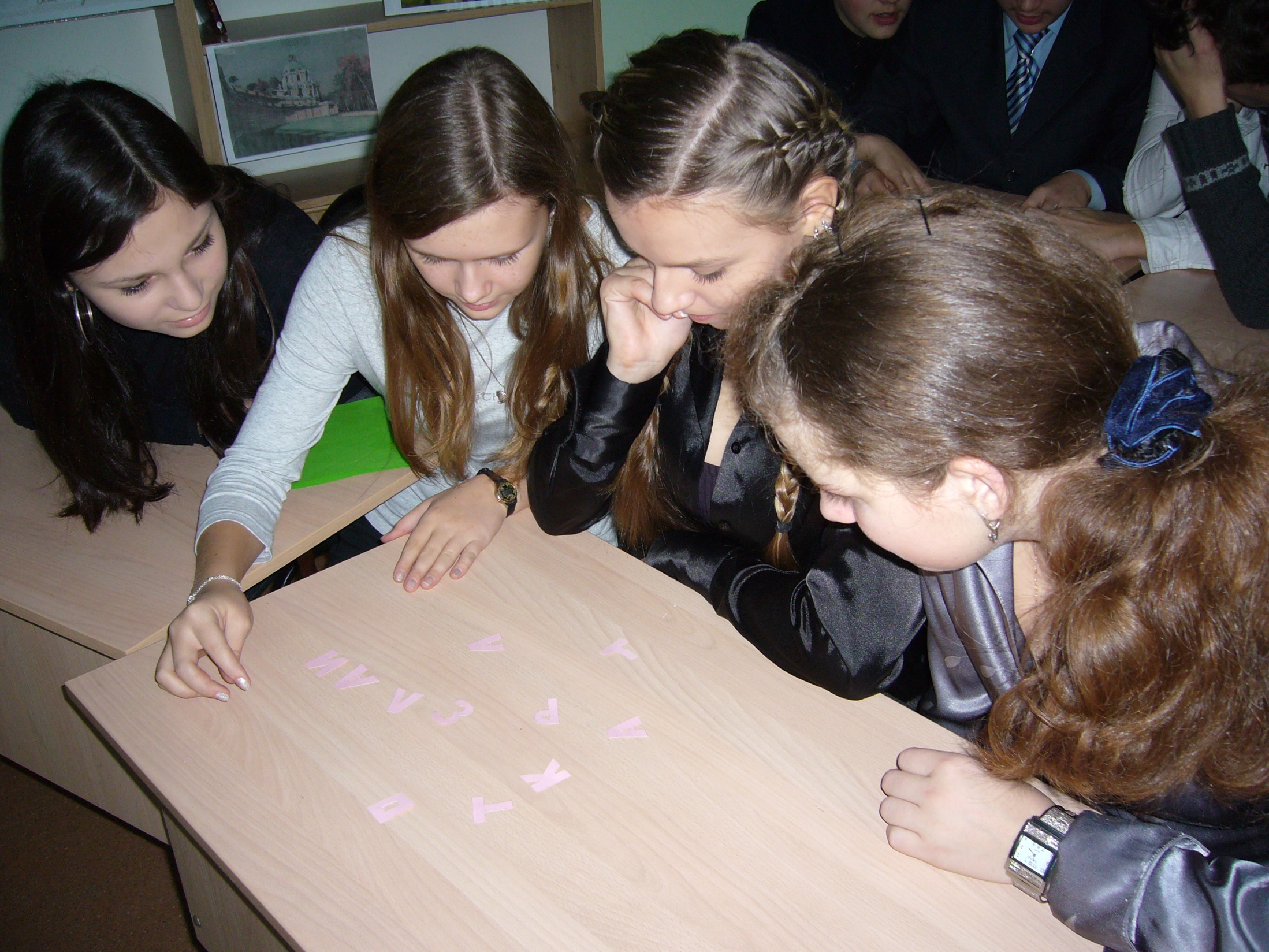 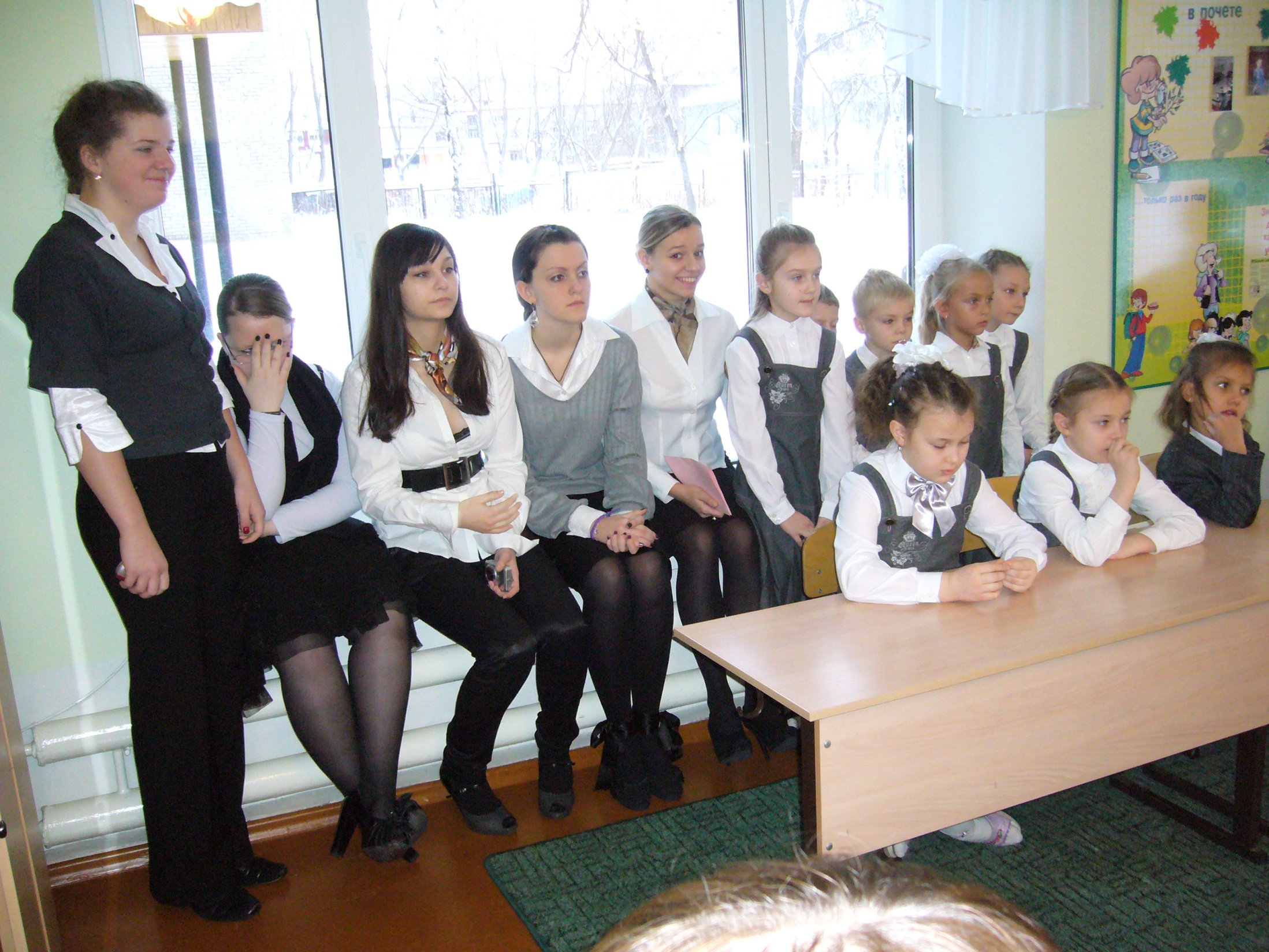 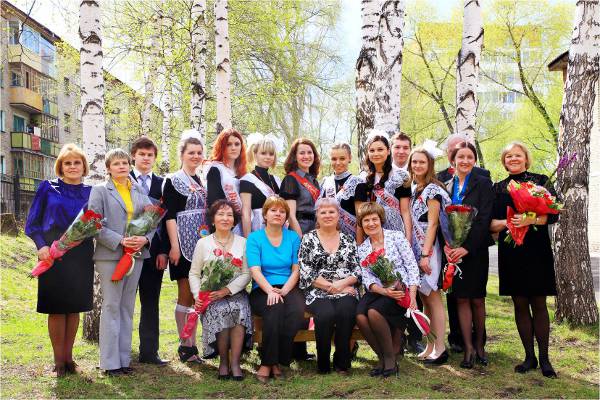